Vesepótló kezelések
Haemodialízis, peritoneális dialízis, 
vesetranszplantáció
ESRD betegek megoszlása kezelési fajták szerint 2011.
Dialysis betegek  2011.
Dialysis prevalencia
Éves növekedési ráta
Krónikus veseelégtelenség
Prevalencia: HD >6000 beteg / Mo.
Dialízis incidencia: >1500 beteg / év
KVE okai:
Diabetes mellitus 35  40%
Hypertonia 26%
Glomerulonephritis 15%
Más 14%
Nem ismert 5%
%
év
Hemodializált betegek életkora
A vesepótló kezelés fajtái
Peritonealis dialízis PD
Hemodialízis HD
Hemodialízis HD
Vesetranszplantáció Tx
A vesepótló kezelések elsődleges célja
A felgyülemlett uraemiás toxinok eltávolítása. 
A vízháztartás korrekciója.
Elektrolitok normalizálása (K, Na, P, Ca, Mg).
Sav-bázis egyensúly megteremtése.

Akut és krónikus veseelégtelenségben    egyaránt életmentő kezelés.
A vesepótló kezelések másodlagos célja
A hypertónia tartós csökkentése ( euvolémia).

A renális anaemia kezelése.  Eritropoetin.

A hyperparathyreosis és a renális csontbetegségek kezelése. 

Valamennyi uraemiás tünet megszüntetése.
     ( GI, bőr, idegrendszer, endokrin , stb.)
Dialysis kezelés indikációja
GFR <10 ml/min -  diabetes esetén:10-12 ml/min
48 órát meghaladó anuria
Urémiás tünetek megjelenése
Diuretikum refrakter  oedema
 Urémiás pericarditis
Epo rezisztens anémia
Acidózis pH<7.2
Hyperkalémia  se K >6,5
A dialízis kezelés elkezdését indokló tünetek
Szellemi és fizikai teljesítőképesség csökkenése
Reggeli hányinger, fejfájás, izomfájdalom, alvászavar
Gyógyszeresen nem kezelhető
Hypervolaemia
Hipertónia
Acidózis
Hyperkalaemia
Malnutrició jelei: fogyás , izomtömeg csökkenése
Szövődmények  pl. súlyos infekció, műtétek
Uraemiás toxinok
Renális clearance: 58.000 Da-ig
 Urea - cyanate: protein károsodás
 Organikus foszfát: atherosclerosis, secunder hyperparathyreosis 
 Metabolikus acidosis: protein katabolizmus, osteodystrophia
 Metilguanidin: neurotoxin
 Indoxil-szulfát: cerebrális dysfunkció, glomerulosclerosis 
 p-krezol: immunsuppressio
 Parathormon: glucose intolerancia, Thr funkció gátlás, cardiomyopathia, erythropoiesis gátlás, immunsuppressio, neuropathia, viszketés
 Advanced glycation end products: fokozott citokin termelés 
 2M: amyloidosis - carpal tunnel sy, erosiv arthropathia, arthralgia
 GIP: granulocyta inhibitor protein
 Polyaminok (spermin): erythropoiesis gátlás
 Homocisztein: atherosclerosis (NO gátlás ))
Hemodialízis HD
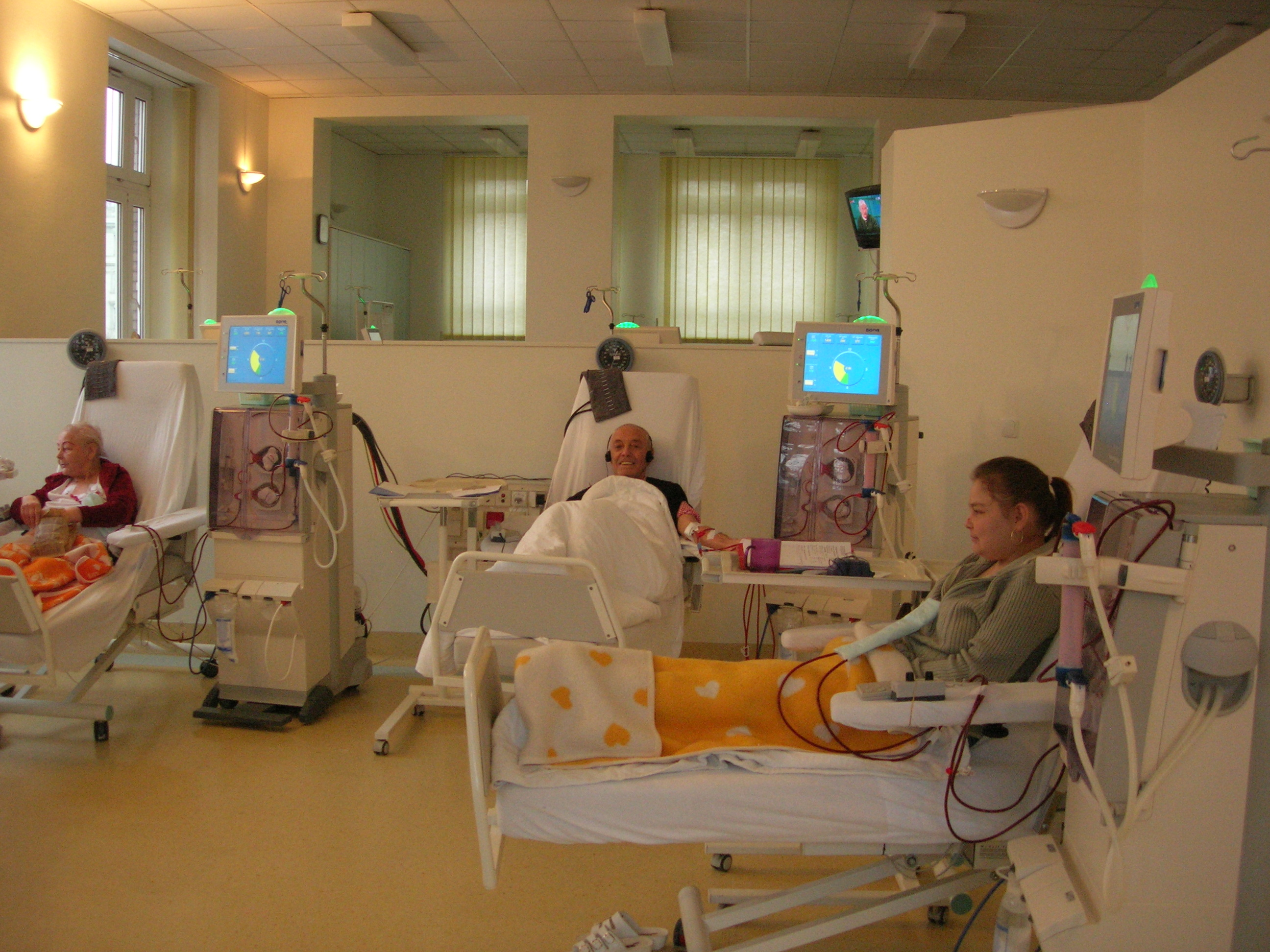 Hemodialysis : definició
Az uremiás toxinok vérből való eltávolítása szemipermeábilis,biokompatibilis membránon keresztül, amelynek eredménye az urémiás szindróma súlyosságának csökkenése.
Cél :Minőségi dialysis kezelés  =   jobb életmínőség !
Vérnyerés
Nagyvéna (V.jug.int.) kathéteren keresztül, mely lehet ideiglenes vagy tartós

A-V fisztulán keresztül
(Cimino-fistula)

Érgraft ( PTFE ) beültetés
Tesio katéter                                    Lifesite
[Speaker Notes: FÉNYKÉP: Tesio és Split kanülökről]
[Speaker Notes: FÉNYKÉP: egyenes szúrás, megfelelő távolságban
3 fázis!]
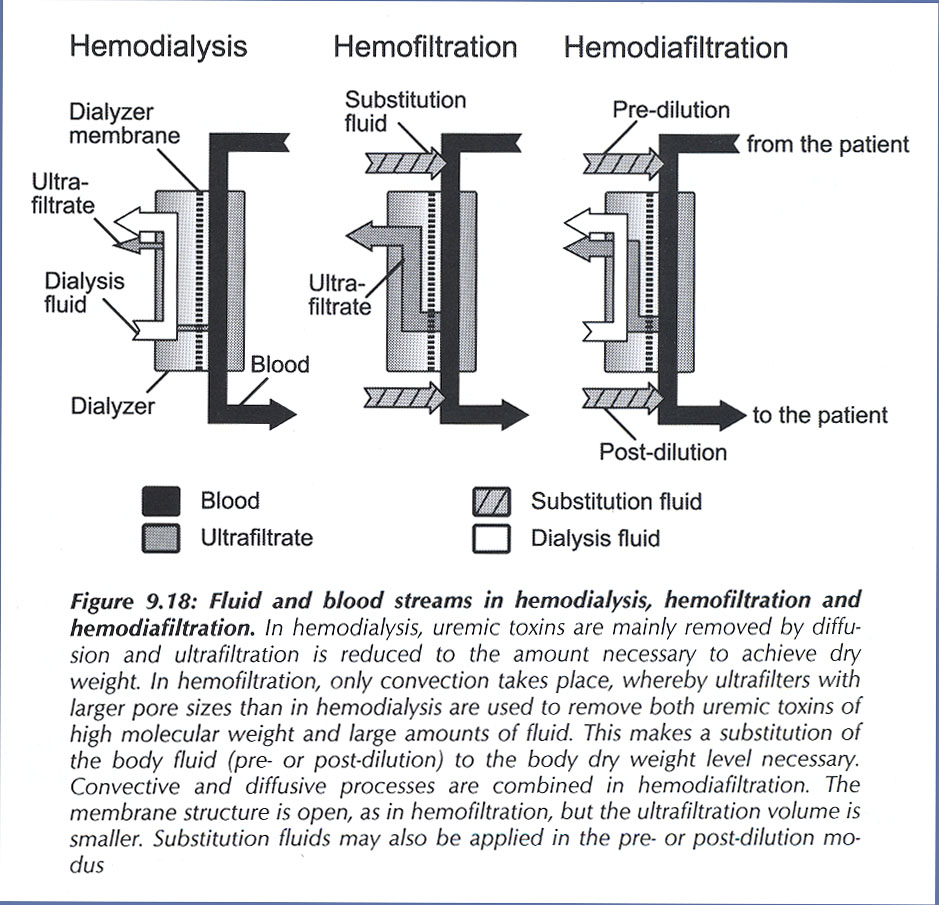 From: A Grassmann et al.,
Composition and Management of Hemodialysis Fluids; Pabst Publishers, 2000
egészséges
HD-beteg
Expozició:
500 l / év
20.000-30.000 l / év
Non-szelektiv:  
HD-Membrán
Szelektivbélrendszer
Vízfelvétel:
Non-szelektiv: 
HD-Membrán,
és non-renalis
renalis, 
szelektiv
és non-renalis
Elimináció:
Víz expozíció egészséges és dialysált betegben
2061
Hemodialysis modalitások
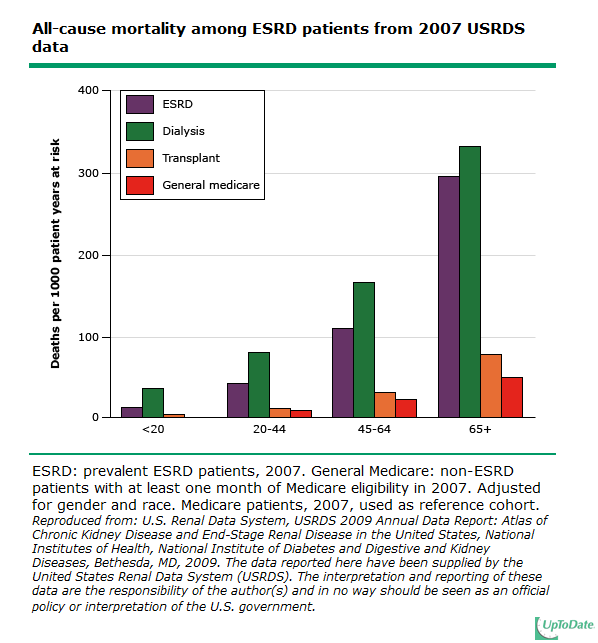 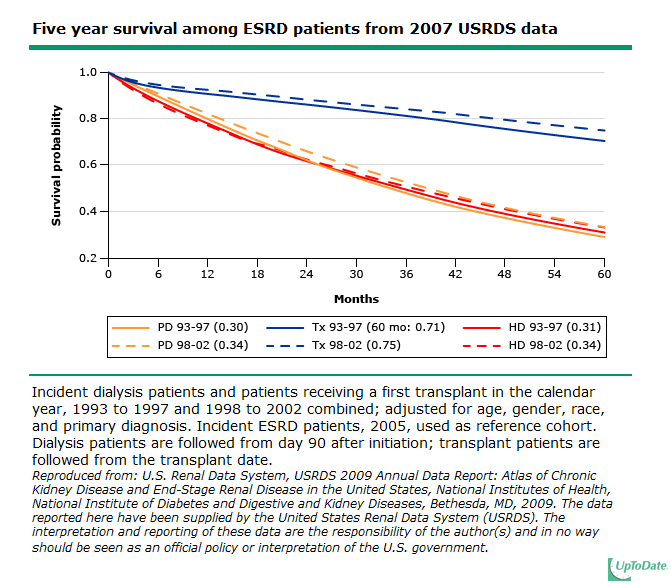 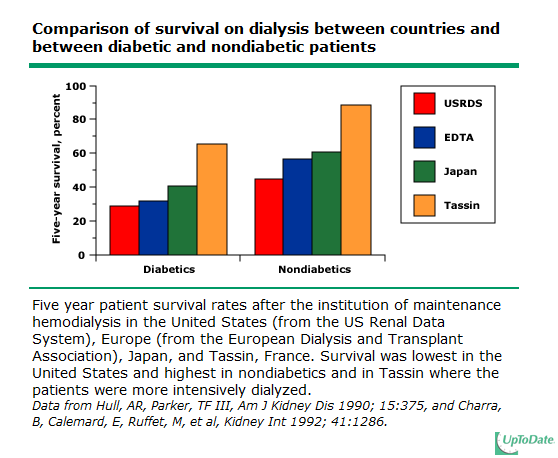 PPpPPepennvritoPPneális perdialízis  PCA dPD
Peritoneális dialízis CAPD, APD
From: A Grassmann et al.,
Composition and Management of Hemodialysis Fluids; Pabst Publishers, 2000
Continuous Ambulantory Peritoneal Dialysis /CAPD/
CAPD - folyamatos ambuláns peritoneális  			dialysis
A beteg otthonában  önállóan végezhető folyamatos 
    vesepótló kezelés, a hashártya igénybevételével.
   
	Oldatcsere: naponta 4 x 2-2,5 liter PD oldattal.
     Cukorkoncentráció: 1,5% 2,3% 3,7%


Előnye: fájdalmatlan, nincs vérvesztés, tűszúrás, szabad
    életmozgást biztosít. Transzplantációs esélyeket nem 
	rontja. A restdiuresis sokáig megmarad.



A CAPD betegek száma 10-15%-a vesepótlásra szoruló betegeknek.
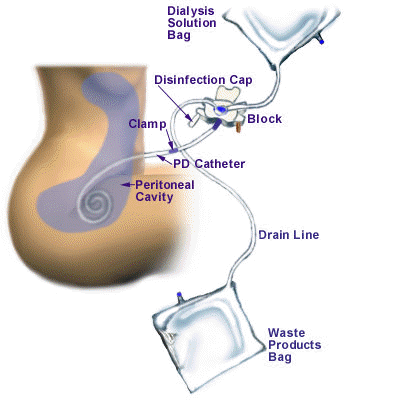 Peritonealis dialízis – ozmotikus koncentrációgrádiens okozta diffúzió
A CAPD végzését javalló tényezők orvosi szempontok
A vérnyerés nehézsége
Cardiovascularis megbetegedések
   		Súlyos, pangásos szivelégtelenség
   		Angina pectoris
   		Vitiumok
   		Műbillentyű
   		Arrhythmia
Életkor: 0-5 év, 60 év felett
Diabetes mellitus
HIV, hepatitis B, C pozitivitás
Transzfúziós problémák
Heparin allergia
A CAPD végzését javalló tényezők psychoszociális szempontok
A beteg kérése
A beteg nem tolerálja a HD kezelést
   		Félelem a tűszúrástól
   		Idő és helyhez kötöttség
Nagy távolság a centrumtól
Igény a függetlenségre
   		Aktív, mobilis életstílus
   		Változó időbeosztás   
   		Szabadabb diéta iránti igény
A CAPD ellenjavallt orvosi szempontok
Gyulladásos bélbetegség, diverticulitis
Ischaemiás bélbetegség
Hasi tályog
Gastrointestinális daganatok
A terhesség 3. trimesztere
Hasfali sérvek
Hasi mütétek utáni összenövések
A CAPD ellenjavallt psychoszociális szempontok
Súlyos, aktív psychosis

Együttműködésre képtelen, károsodott intellektusu beteg

Ha nincs segítő családtag, vagy kezelésben jártas személyzet
CAPD szövődményei
Bakteriális peritonitis
Gombás peritonitis
Katéter tunel infekció
Sérvképződés – köldök,hasfali,inguinális sérvek
Sclerotizáló peritonitis
Hasfali tályog, sipolyképződés
Transzplantáció
Transzplantáció
GFR: 25 ml/min alatt listára helyezhető a beteg, ha egyébként alkalmas átültetésre.

Dialízis nélkül is.

Diabetes esetén ( 1.tip.) kettős Tx. (pancreas+vese)

Az alkalmasságról bizottság dönt.

Az élődonoros átültetés  preferálása.
A vesepótló eljárások összehasonlítása
költség     életminőség     szövődmények
 
Élő donoros vese átültetés    +                 ++++                   +
Cadaver vese  átültetés           +                  +++                   +
CAPD                                       ++                 +++                   ++
Hemodialysis                         +++                ++                    +++
Otthoni hemodialysis          ++++              +++                   ++
2012.December        Transzplantációs adatok
A vesebetegek integrált ellátása
A vesebetegség korai felismerése és a beteg
gondozásba vétele

progresszió esetén a beteg előkészítése

a beteg egyetértésével a CAPD/HD/Tx választása

			                    PD
			
		          HD   		                   Tx.
Békés,boldog karácsony !